Monday 1st March 2021Book Week Task 1
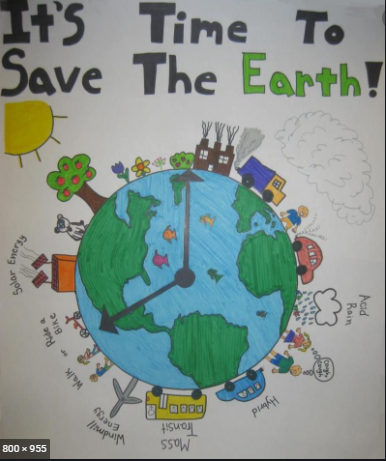 Help save our planet!

Create a:
Stop Pollution Poster
Watch the BBC Teach Blue Planet Live Lesson with your class.
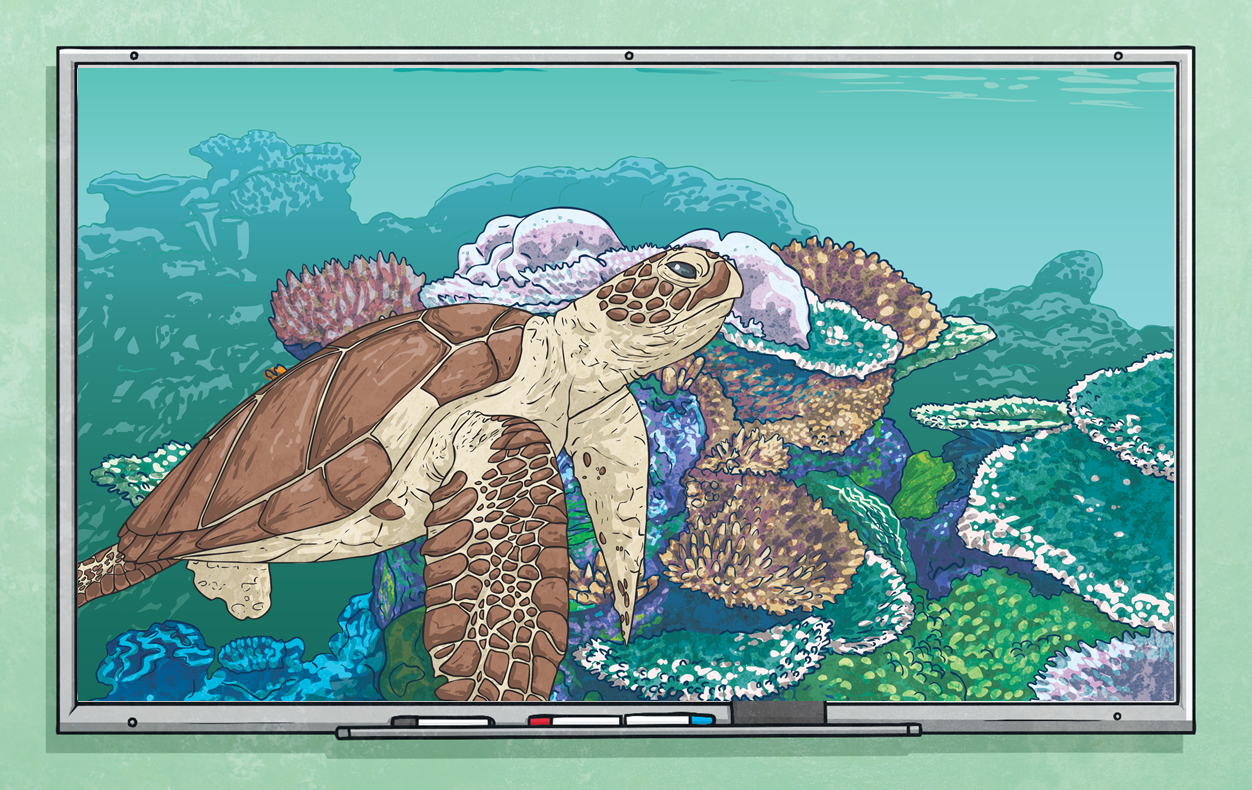 Our Beautiful Blue Planet
In the seas and rivers, there are lots of tiny organisms called plankton. Lots of living things eat these plankton, but when mobula rays feed on them, the plankton lights up, turning fluorescent.
3
Fascinating Facts
On Earth, there’s more marine life than people.
1
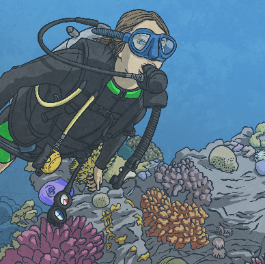 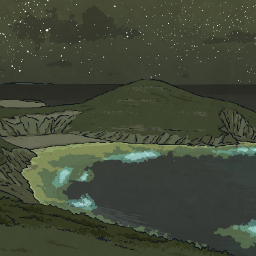 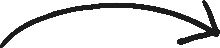 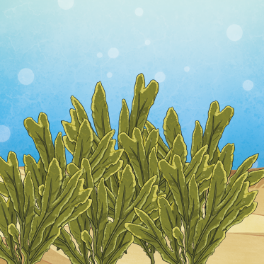 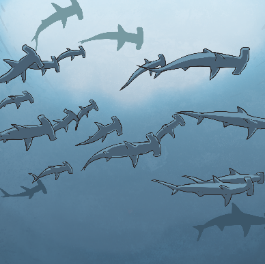 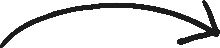 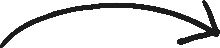 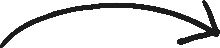 Plankton are really small, but are a really important part of the Earth’s oxygen supply. All of the plankton, seaweeds and sea grasses make as much oxygen as the forests and grassy plains on Earth.
4
All of our oceans are connected. Sharks are sea creatures that don’t stay in one place. They swim around and move to different oceans.
2
What Are We Doing?
As humans, we are causing harm to our blue planet in these ways:
Overfishing
This is when too many fish are caught. If people catch too many fish, this affects many living things in the ocean.
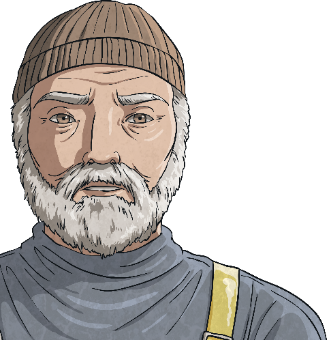 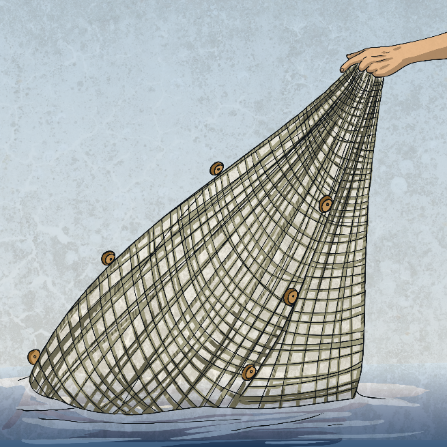 Let’s Look!
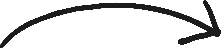 Living things all need to survive. Some creatures that live in the ocean eat plants, others eat different living things. This is called a food chain. If one part of the food chain is broken (like a type of fish being removed from the ocean by overfishing), then other things may not survive because they won’t have food.
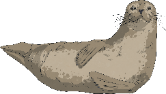 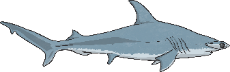 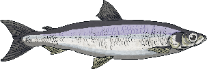 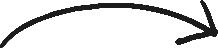 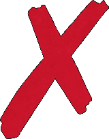 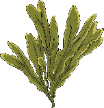 What Are We Doing?
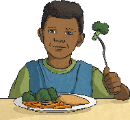 Plastic pollution
This is when plastic gets into the seas and pollutes, or harms, the living things.
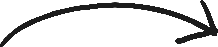 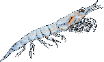 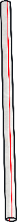 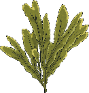 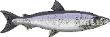 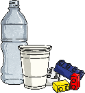 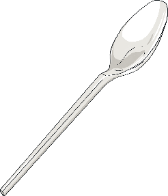 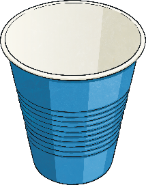 When a person eats a prawn which has swallowed plastic, that person has also eaten some of the plastic.
Let’s Look!
Plastic is a very useful material, but it is very hard to get rid of. When a plastic straw is not needed anymore, it needs to be burnt or broken down. It can’t be recycled as easily as paper, so many people throw them away. They end up as landfill and in the sea.  
Big pieces of plastic in the sea, like plastic bags, can harm the creatures as turtles and dolphins can get tangled in them. 
Sometimes, sea creatures eat plastic as they mistake it for food. If a whale eats plastic, it can’t work its way though the body, so it would stay in the whale’s stomach, meaning there wouldn’t be enough room for food. 
Plastics can also start to break down into tiny pieces in the sea; this means that plastic gets into our food chain and lots of living creatures start to eat plastic, even you and me.
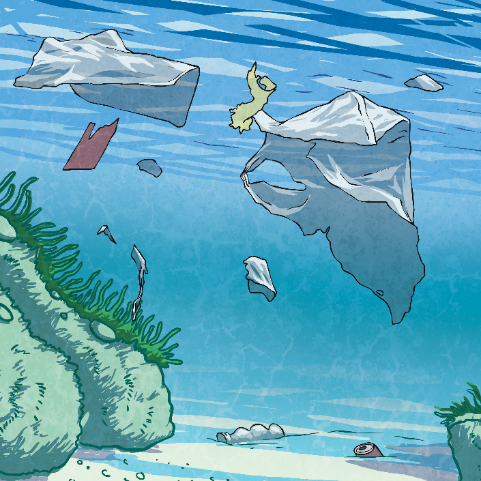 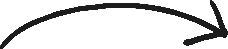 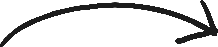 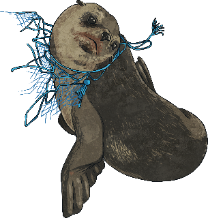 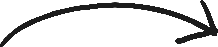 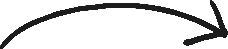 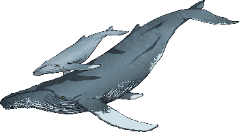 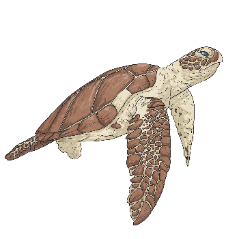 We Need to Stop!
People are causing lots of harm to our oceans and their living things. This means that our weather, or climate, is changing. Harmful gases are very damaging to our climate. These gases are produced by cars, vehicles and the factories that make some of our toys.
When these harmful gases rise up into the air, they get trapped in the layer protecting our Earth from the Sun (called the atmosphere). When the Sun shines onto the layer of gases, they get hotter and hotter and heat up our Earth too much. This is called global warming.
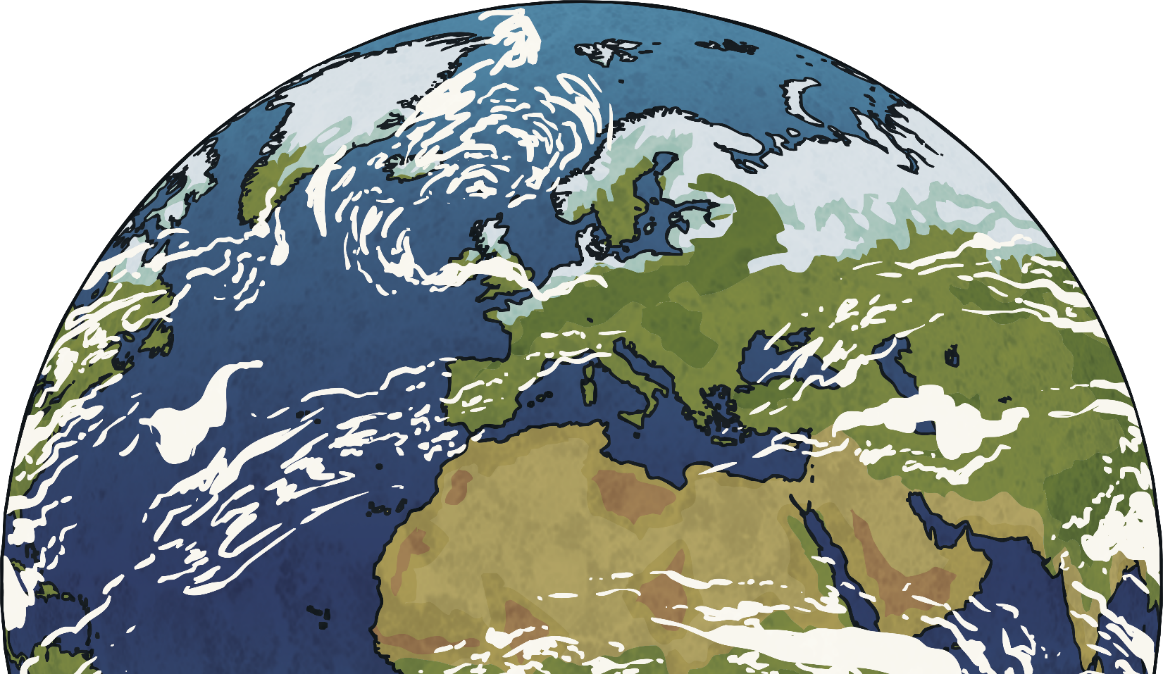 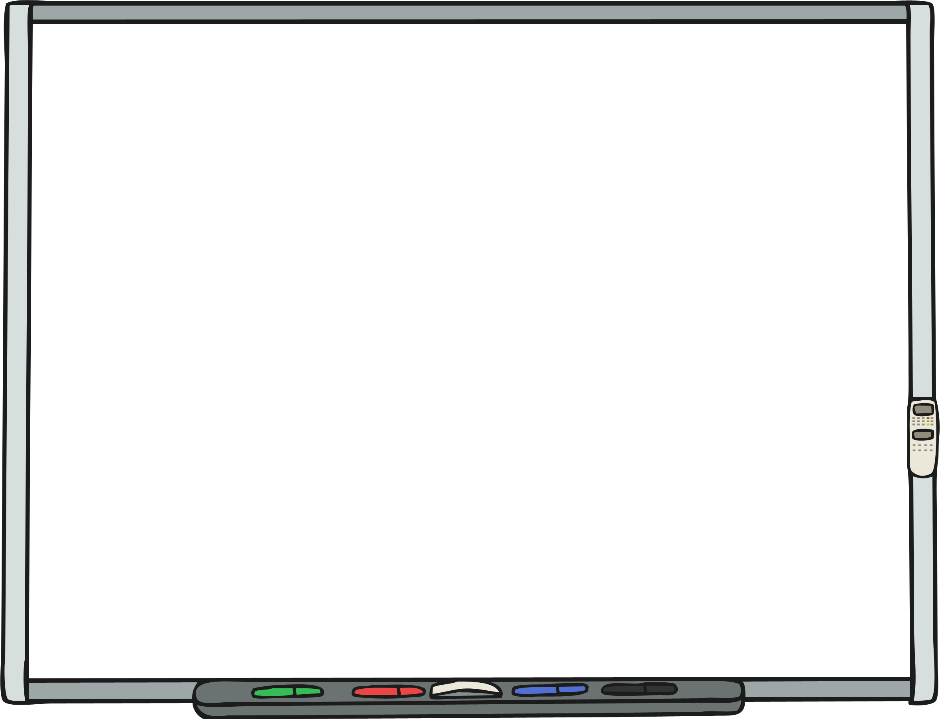 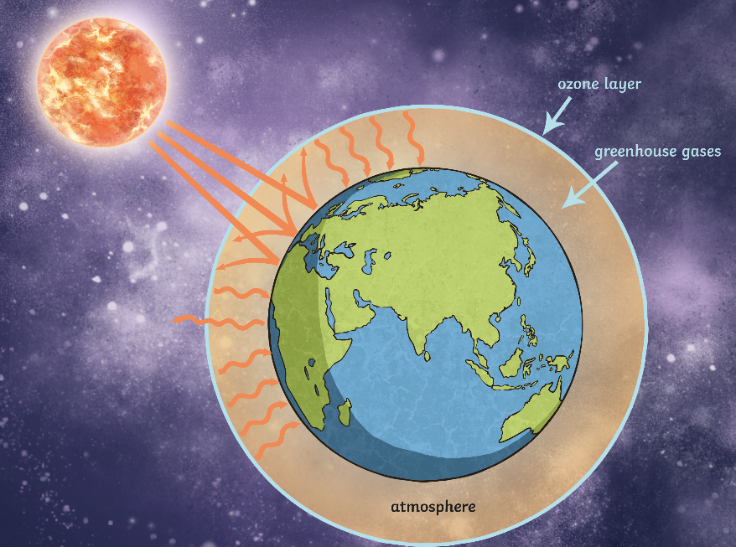 We Need to Stop!
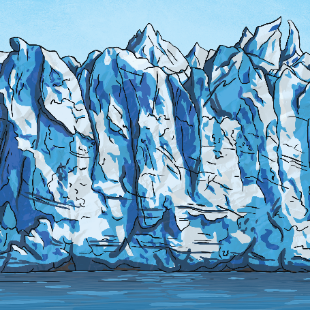 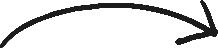 Global warming isn’t good for our Earth as it heats everything up. It causes ice to melt in the Antarctic and sometimes this causes floods in other parts of the world.
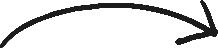 Flooding and rising sea levels means that beaches become smaller. This poses a danger to many animals, such as the loggerhead sea turtle, which lays its eggs in a nest on the beach.
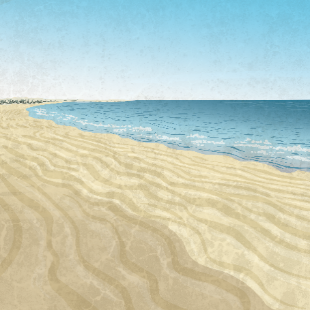 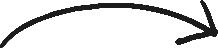 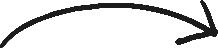 Additionally, the nests need to be the perfect temperature, as this affects whether the turtles will grow to become male or female. If the temperature keeps rising, more female turtles will be born than males. This increases the risk of this wonderful, already vulnerable species, becoming extinct.
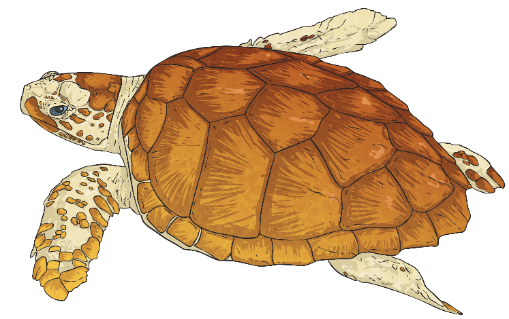 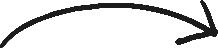 How Can You Help?
There are lots of ways we can help protect our beautiful blue planet:
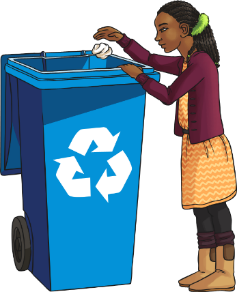 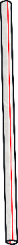 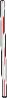 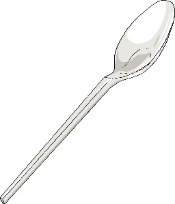 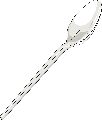 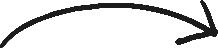 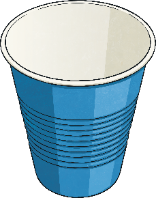 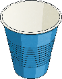 Recycle things, rather than throw them away.
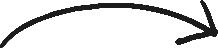 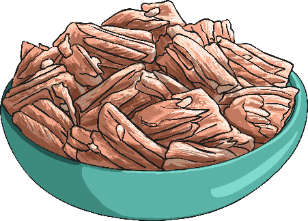 Stop using lots of plastics that could end up in the seas (even wet wipes can contain small amounts of plastic).
Eat sustainable fish (that means fish that isn’t allowed to be overfished, so we don’t run out).
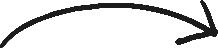 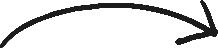 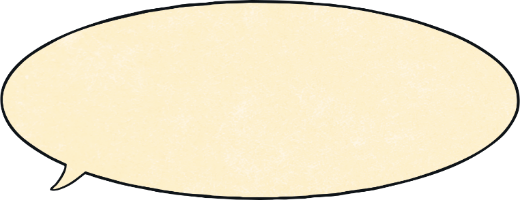 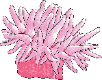 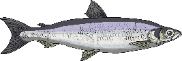 Help spread the message about looking after our oceans and recycling.
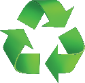 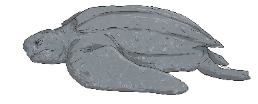 How Can You Help?
We need to continue spreading the word on how important it is to stop pollution. I would like you to create your own pollution poster which is bright and colourful and which explains/addresses the dangers we are facing. 


You could do a poster on any of the following:
Stop all pollution – a poster combining different pollutions harming our planet
Stop plastic pollution
Stop air pollution 
Stop water pollution
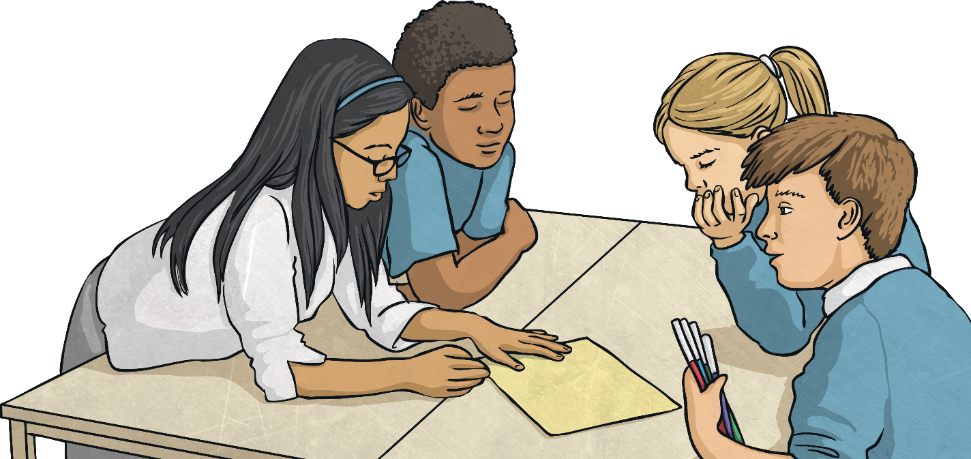 Inspiration
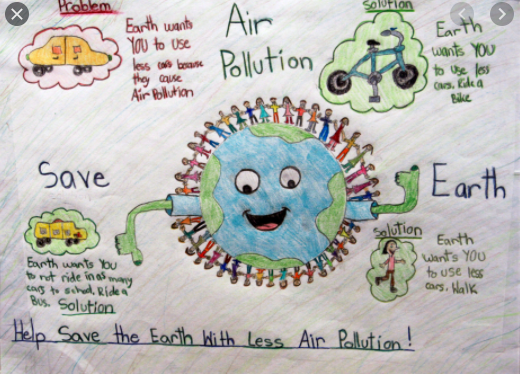 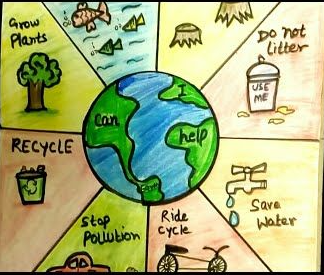 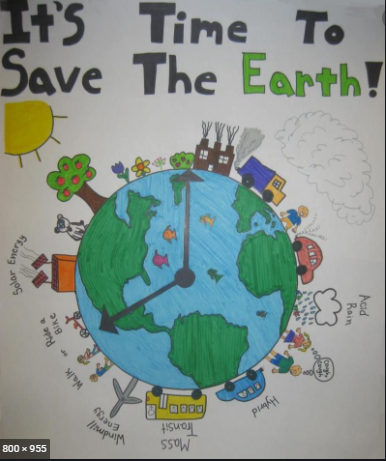 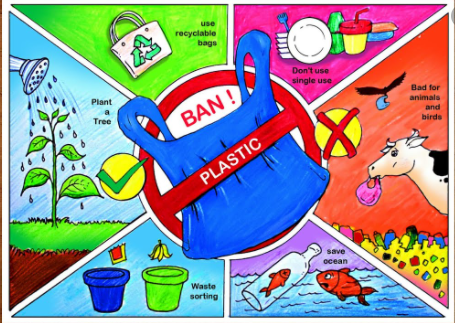 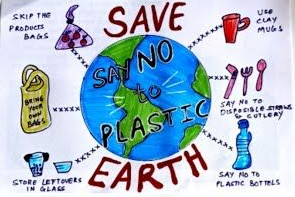 Monday 1st March 2021Book Week - DreamerTask 2
Create your own illustration for the book Dreamer
Year 3 – World Book Week – Mrs Horsley
Bee Willey is the illustrator of Dreamer
Bee Willey was born in central London but moved to France and  went to school at the French Lycée. She Grew up in France and spent the rest of her childhood there.
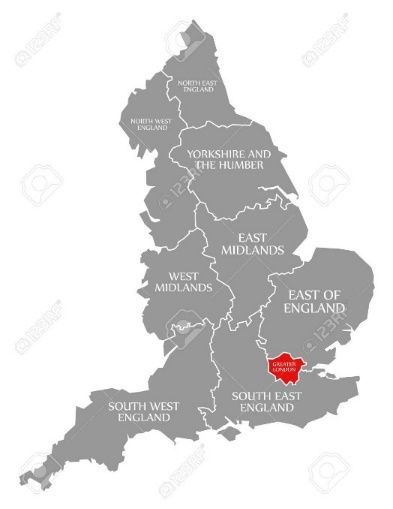 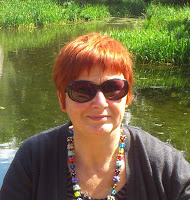 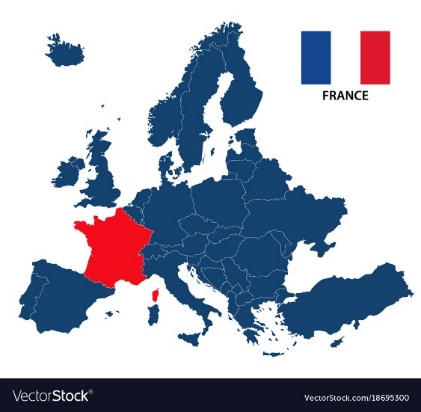 Illustrations from the book Dreamer
On the next couple of slides you will see different illustrations from the book Dreamer. Pay close attention to Bee Willey’s type of drawing.
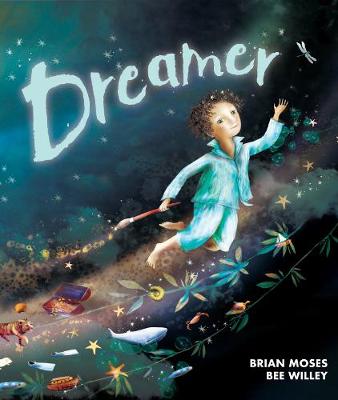 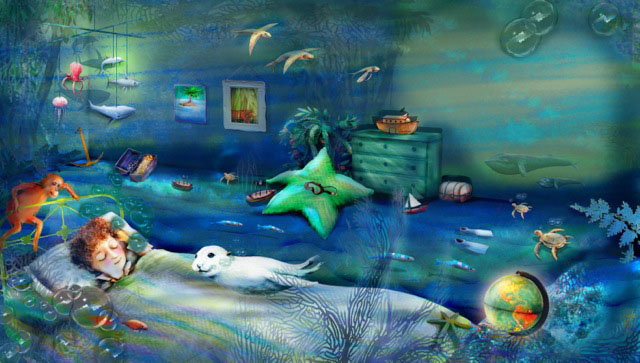 Task
I would like you to create a picture that would fit into the book ‘Dreamer’. Think about what your dream would be for the world and then draw it. 
I would love to print some of these out for a display so make sure you take your time, colour in neatly and then send them to me on year3.ellington@school360.co.uk